Fig. 2 The green tea polyphenols EGCG and ECG inhibit the thrombin-induced activation of MMP-2 in a ...
Cardiovasc Res, Volume 67, Issue 2, August 2005, Pages 317–325, https://doi.org/10.1016/j.cardiores.2005.03.017
The content of this slide may be subject to copyright: please see the slide notes for details.
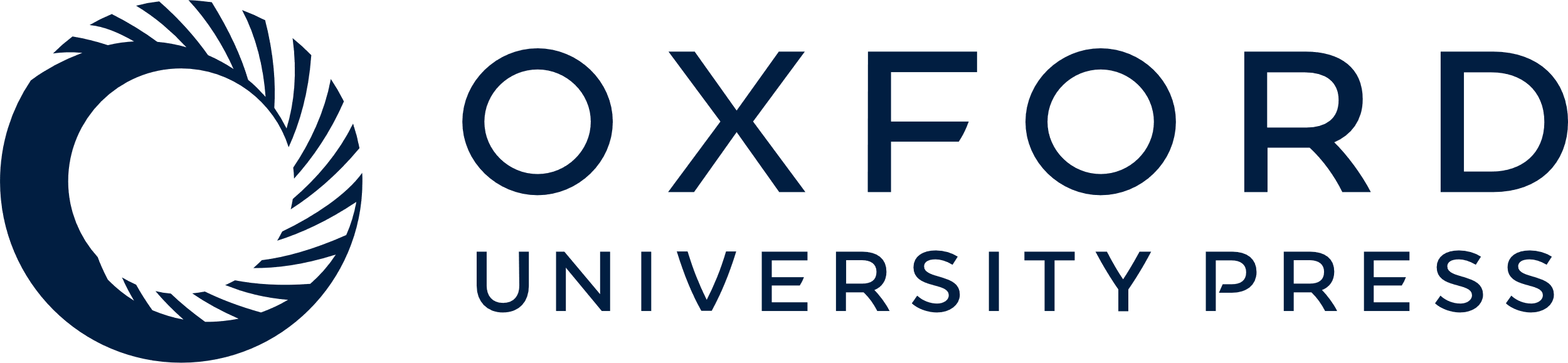 [Speaker Notes: Fig. 2 The green tea polyphenols EGCG and ECG inhibit the thrombin-induced activation of MMP-2 in a concentration-dependent manner in VSMCs. (A) VSMCs were incubated with GTE or a green tea polyphenol (EGCG, catechin, EC, ECG, or EGC) for 30 min before the addition of thrombin for 24 h. Thereafter, the conditioned medium was analyzed by gelatin zymography. (B) VSMCs were incubated with different concentrations of either EGCG or ECG for 30 min before the addition of thrombin for 24 h. Results are shown as mean ± SEM for 3 different experiments. *P<0.05 vs. control; #P<0.05 vs. thrombin treatment.


Unless provided in the caption above, the following copyright applies to the content of this slide: Copyright © 2005, European Society of Cardiology]